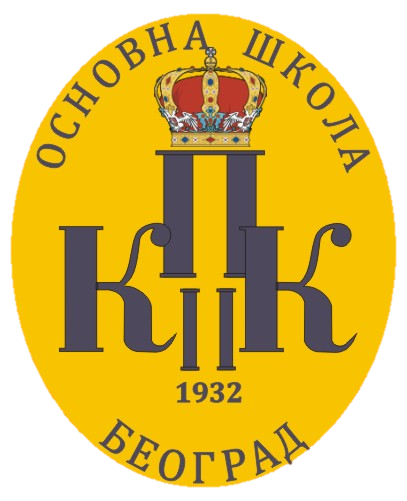 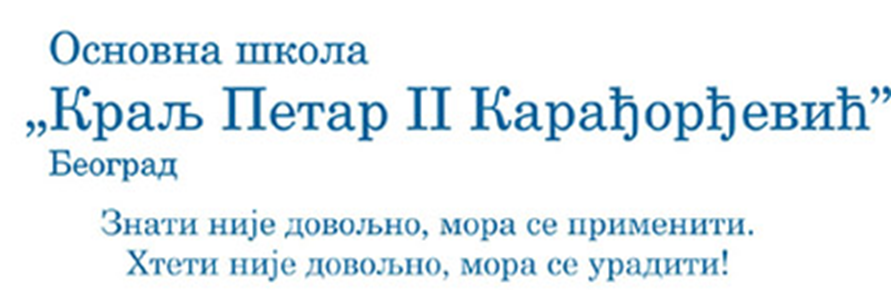 IV  РАЗРЕД
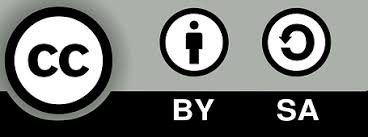 12/12/2020
ДУПАЛО МИРЈАНА ОШ" КРАЉ ПЕТАР II КАРАЂОРЂЕВИЋ"
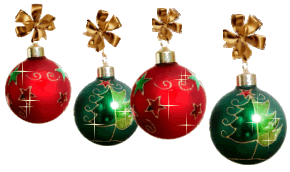 A1
Б1
ПРАЊЕ ЗУБА
УГЉЕНИ ХИДРАТИ
Б2
A2
КУПАЊЕ
ПРОТЕИНИ
A3
Б3
ПРАЊЕ РУКУ
ВИТАМИНИ
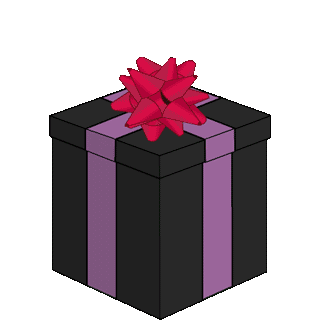 УМИВАЊЕ
A4
МАСТИ
Б4
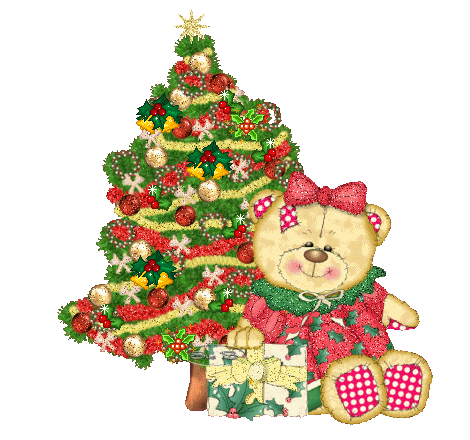 КОЛОНА  A
ХИГИЈЕНА
ЗДРАВА ИСХРАНА
КОЛОНА  Б
ЗДРАВЉЕ
КОНАЧНО РЕШЕЊЕ
СПОРТ И РЕКРЕАЦИЈА
ШТЕТНЕ НАВИКЕ
КОЛОНА  Д
КОЛОНА  Ц
Д4
БРЗО ХОДАЊЕ
Ц4
ЦИГАРЕТЕ
Д3
ТРЧАЊЕ
АЛКОХОЛ
Ц3
Д2
ФУДБАЛ
ДРОГА
Ц2
Д1
КОШАРКА
Ц1
ЗАДИМЉЕНА ПРОСТОРИЈА
12/12/2020
ДУПАЛО МИРЈАНА ОШ" КРАЉ ПЕТАР II КАРАЂОРЂЕВИЋ"
КАКО ЧОВЕК ТРЕБА ДА 
СЕ ОДНОСИ ПРЕМА ДРУГИМ
ЉУДИМА И ПРИРОДИ
12/12/2020
ДУПАЛО МИРЈАНА ОШ" КРАЉ ПЕТАР II КАРАЂОРЂЕВИЋ"
Научили сте да чувањем здравља будете одговорни према себи.
Сви смо свесна и одговорна бића и зато требамо да имамо одговоран однос према:
члановима породице;
вршњацима;
старијим особама из нашег непосредног окружења;
животињама
природи
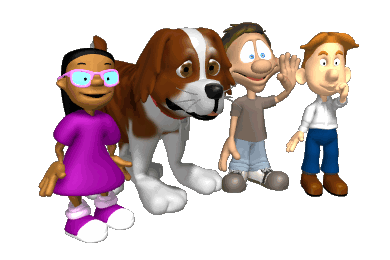 12/12/2020
ДУПАЛО МИРЈАНА ОШ" КРАЉ ПЕТАР II КАРАЂОРЂЕВИЋ"
Однос са члановима уже и шире породице је веома значајан.
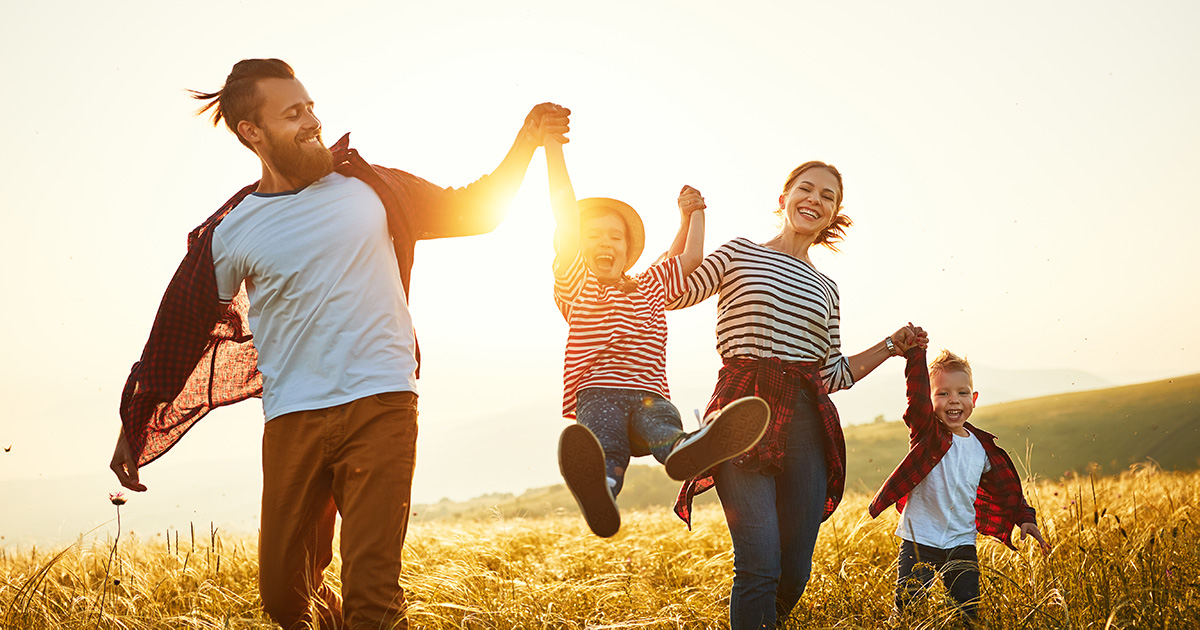 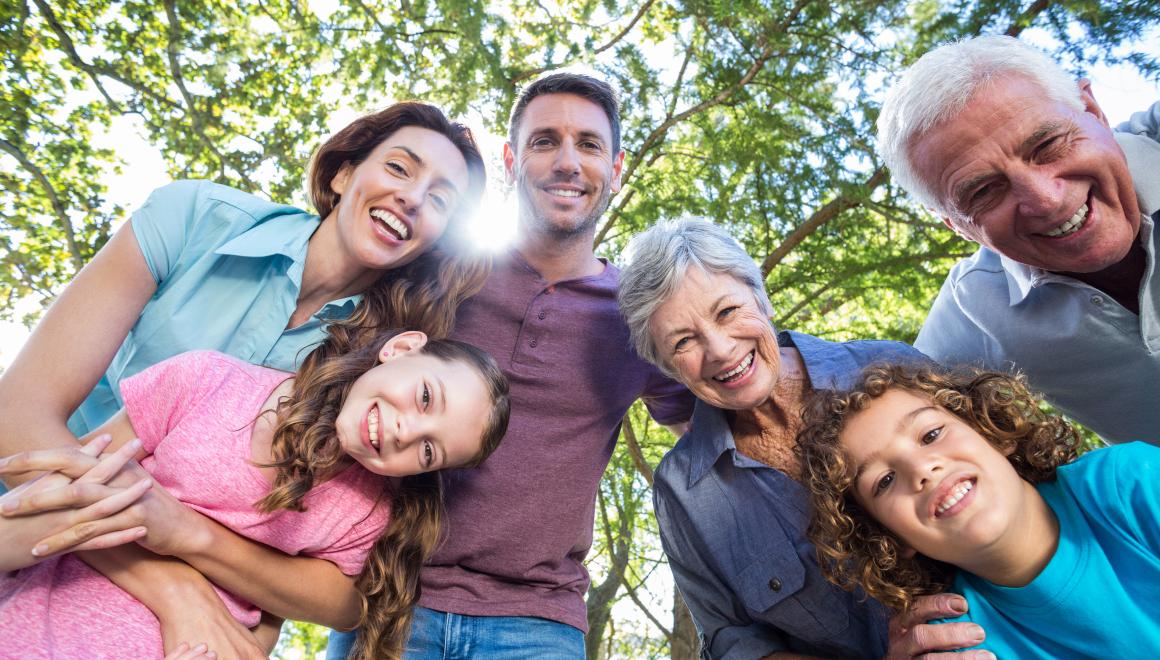 Они су нама најближи, са њима се најбоље разумемо и међусобно помажемо.
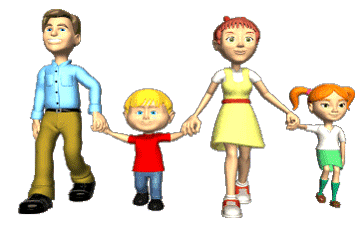 12/12/2020
ДУПАЛО МИРЈАНА ОШ" КРАЉ ПЕТАР II КАРАЂОРЂЕВИЋ"
Како градимо одговоран однос 
са другарима?
Другарство се гради на међусобном поверењу и разумевању.
Све несугласице се могу решити на фин начин.
Прави друг и пријатељ ће се наћи да помогне и када нам је најтеже и када треба да поделимо лепе тренутке.
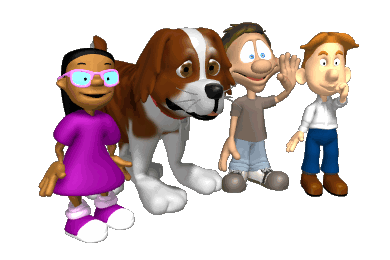 12/12/2020
ДУПАЛО МИРЈАНА ОШ" КРАЉ ПЕТАР II КАРАЂОРЂЕВИЋ"
Одговоран однос према старим и болесним лицима
Неки људи могу бити нарушеног здравља.
Породица, пријатељи, комшије а нарочито млађе особе помажу у обављању кућних послова и у набавци потрепштина.
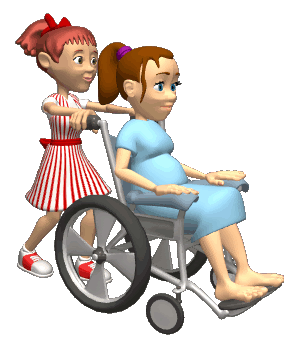 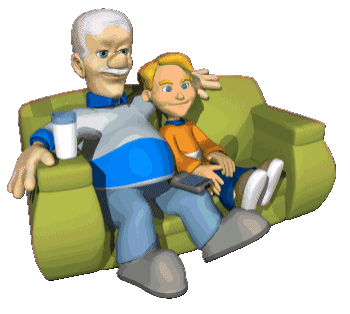 12/12/2020
ДУПАЛО МИРЈАНА ОШ" КРАЉ ПЕТАР II КАРАЂОРЂЕВИЋ"
Одговоран однос према животињама
О кућним љубимцима је потребно свакодневно бринути, хранити их, водити у шетњу, одржавати им хигијену и наравно мазити.
ЖИВОТИЊЕ НЕ СМЕЈУ ДА СЕ ТУКУ И МАЛТРЕТИРАЈУ!
Не смеју ни да се оставе на улици ако не желимо више да се бринемо о њима. Потребно им је пронаћи нови дом. 
ЖИВОТИЊЕ НИСУ ИГРАЧКА! Пре но што узмете животињу добро размислите да ли сте спремни да им се посветите и да водите рачуна о њима наредних десет до двадесет година.
Одбачене животиње ће остати без дома, хране и пажње.
На улици не могу дуго да преживе!
Када сретнете напуштеног пса или мацу дајте им ХРАНУ и ВОДУ.
Зими, када је хладно, отворите улаз да  могу да се угреју, или им помозите тако што ћете им оставити старо ћебе или можда кућицу.
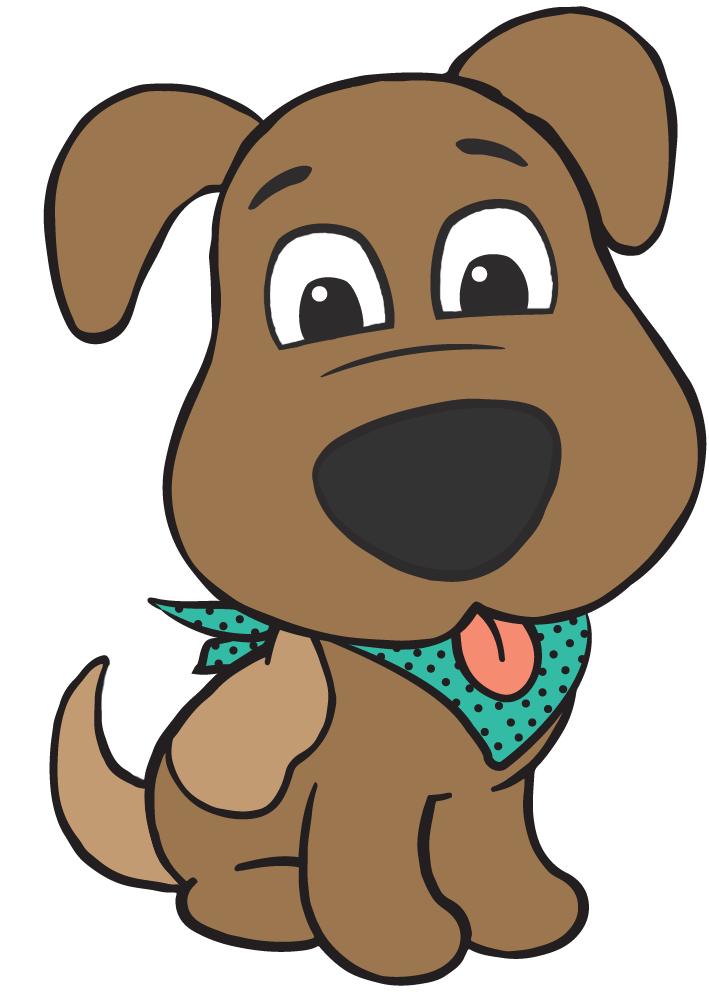 12/12/2020
ДУПАЛО МИРЈАНА ОШ" КРАЉ ПЕТАР II КАРАЂОРЂЕВИЋ"
Одговоран однос према природи
Све што је природног порекла може се у природи разложити.
Материјали добијени индустријском прерадом  (стакло, метал, пластика) у природи се не разлажу или се разлажу веома споро.
Предмети од стакла, пластике и метала, који су већ кориштени, могу се сакупљати, прерадити и поново користити.
Тај процес називамо РЕЦИКЛАЖА.
Производи који се могу рециклирати означени су овим знаком:
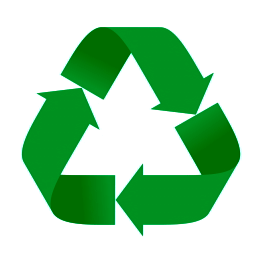 12/12/2020
ДУПАЛО МИРЈАНА ОШ" КРАЉ ПЕТАР II КАРАЂОРЂЕВИЋ"
Пажљиво погледај видео…
12/12/2020
ДУПАЛО МИРЈАНА ОШ" КРАЉ ПЕТАР II КАРАЂОРЂЕВИЋ"